CONSEGUIR EL TRABAJO | DESPUÉS DE LA ENTREVISTA
CARTA DE AGRADECIMIENTO DE LA ENTREVISTA
2051 Glenview Terrace 
Brighton, MA 02135

8 de febrero de 20XX

Sr. Ricardo Dominguez
Dominguez Boots and Shoes 
304 Llewellen Drive
Brighton, MA 02135

Estimado Sr. Dominguez:

Gracias por tomarse el tiempo para reunirse conmigo ayer. La tienda me impresionó.
  
Estoy muy interesada en el puesto de ventas que está disponible. Como mencioné en la entrevista, el tiempo que dediqué a vender caramelos de puerta en puerta para mi equipo de fútbol me ha brindado mucha experiencia en el servicio al cliente. Trabajar en Dominguez Boots and Shoes sería una excelente manera de desarrollar mis habilidades de ventas.

Le agradezco que me tenga en cuenta para el puesto de ventas. Me comunicaré con usted más adelante en la semana para responder cualquier pregunta que pueda tener. Si quiere comunicarse conmigo antes, llámeme al (617) 555-9625.

Gracias por su tiempo.

Atentamente,

Kameika Moore

Kameika Moore
COMENTARIO DE AGRADECIMIENTO
CONFIRMACIÓN DE TU INTERÉS EN EL TRABAJO; ÉNFASIS EN TUS FORTALEZAS
INFORMACIÓN DE SEGUIMIENTO
© 2022 OVERCOMING OBSTACLES
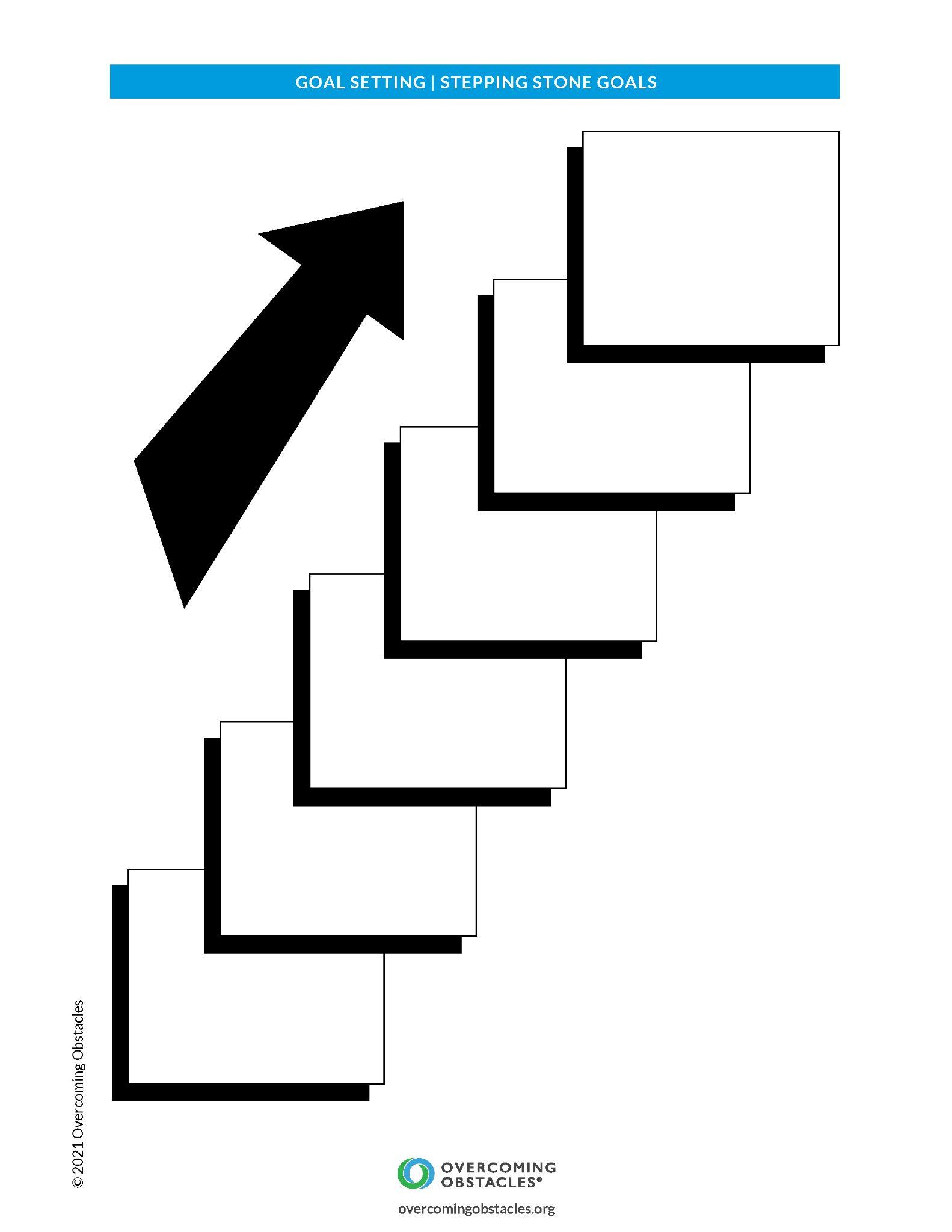